Monthly Matter – November 2024
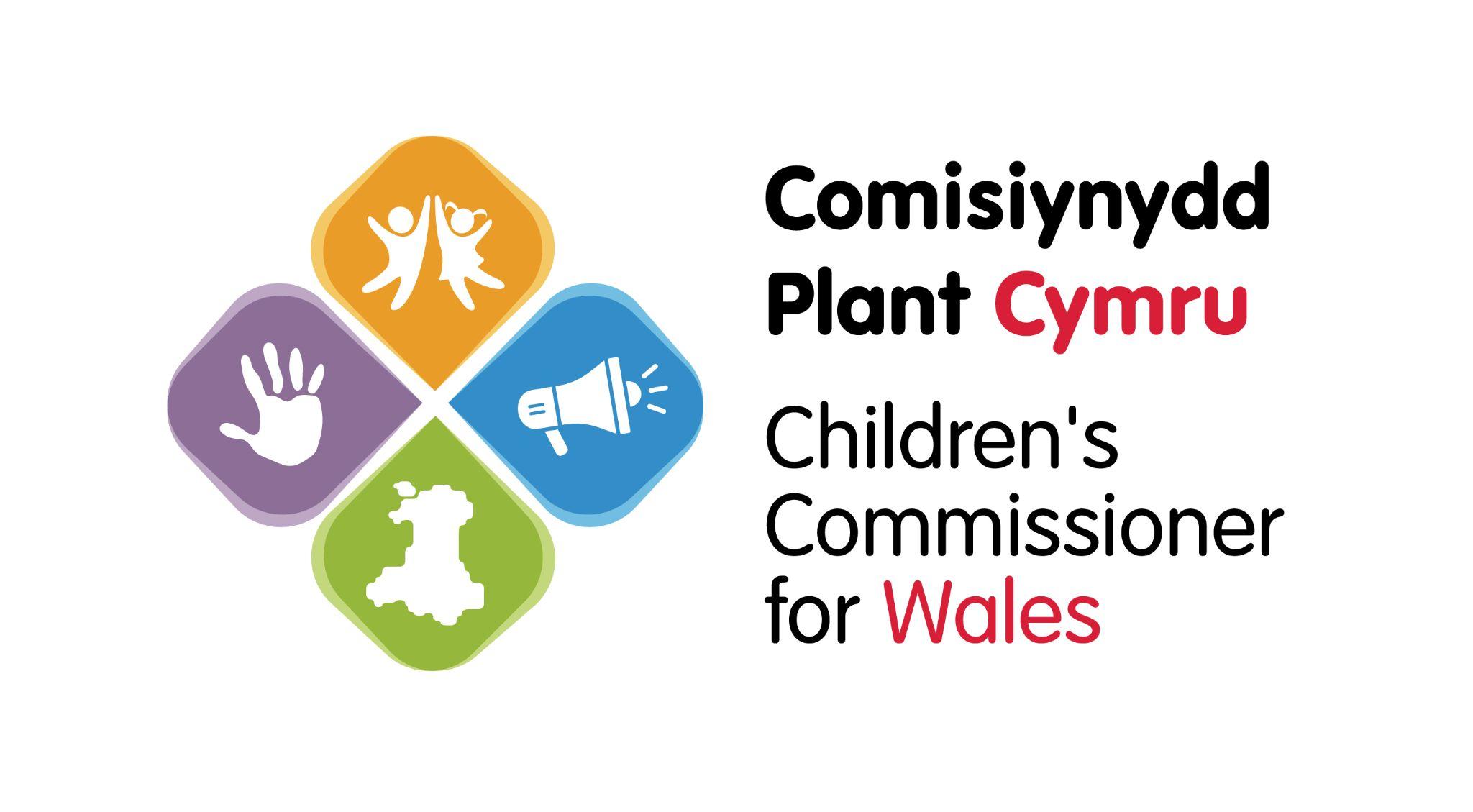 Last month, we asked you about smartphone use in schools.
Here’s what you told us:
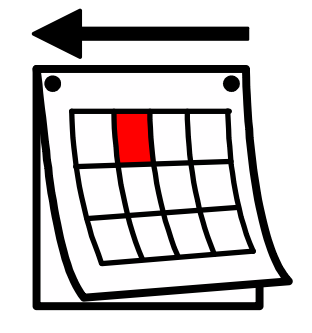 In October over 3000 of you told us about smartphone use in schools
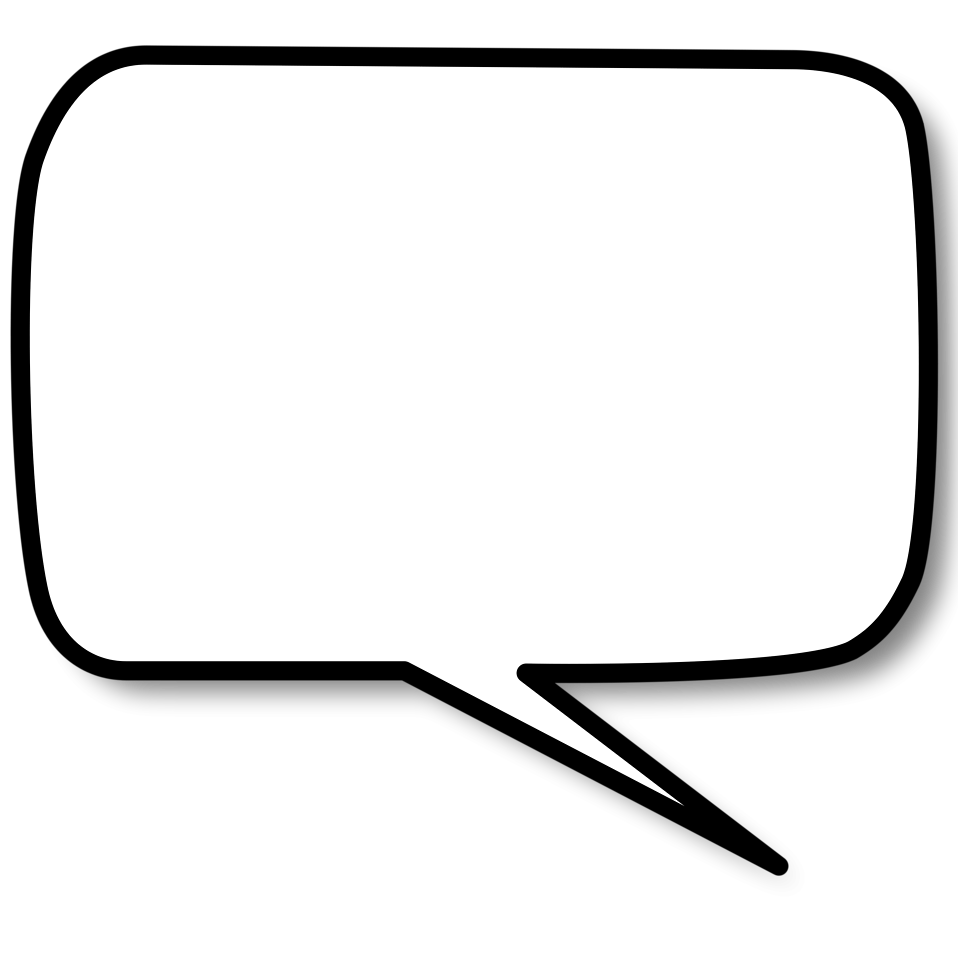 Those of you in primary school who take a smartphone to school said you use it for messaging family and to help you feel safe

In secondary school, you said you use it for messaging family and friends, and for schoolwork/learning

91% of you are not allowed to use phones in class

51% of you said you didn't want more rules on phone use in schools
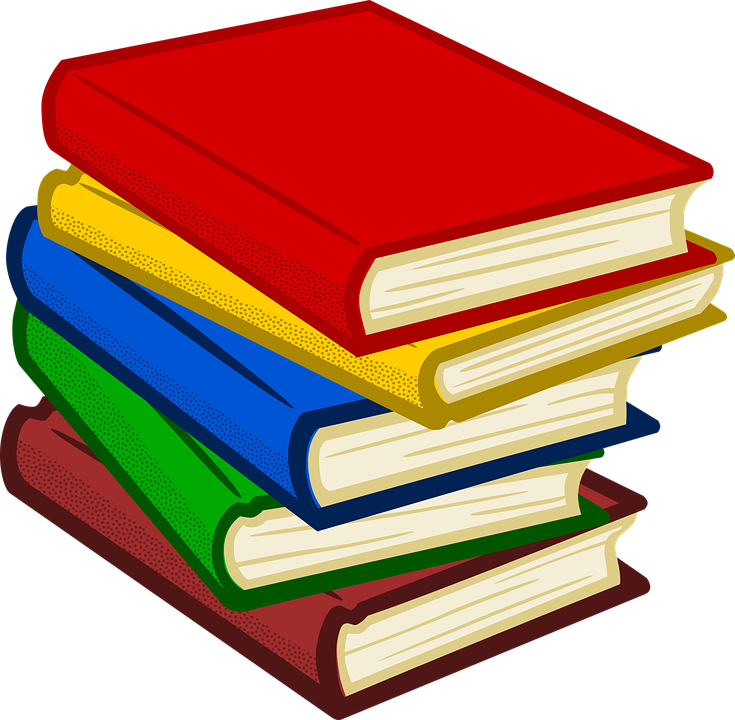 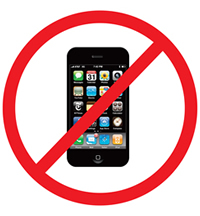 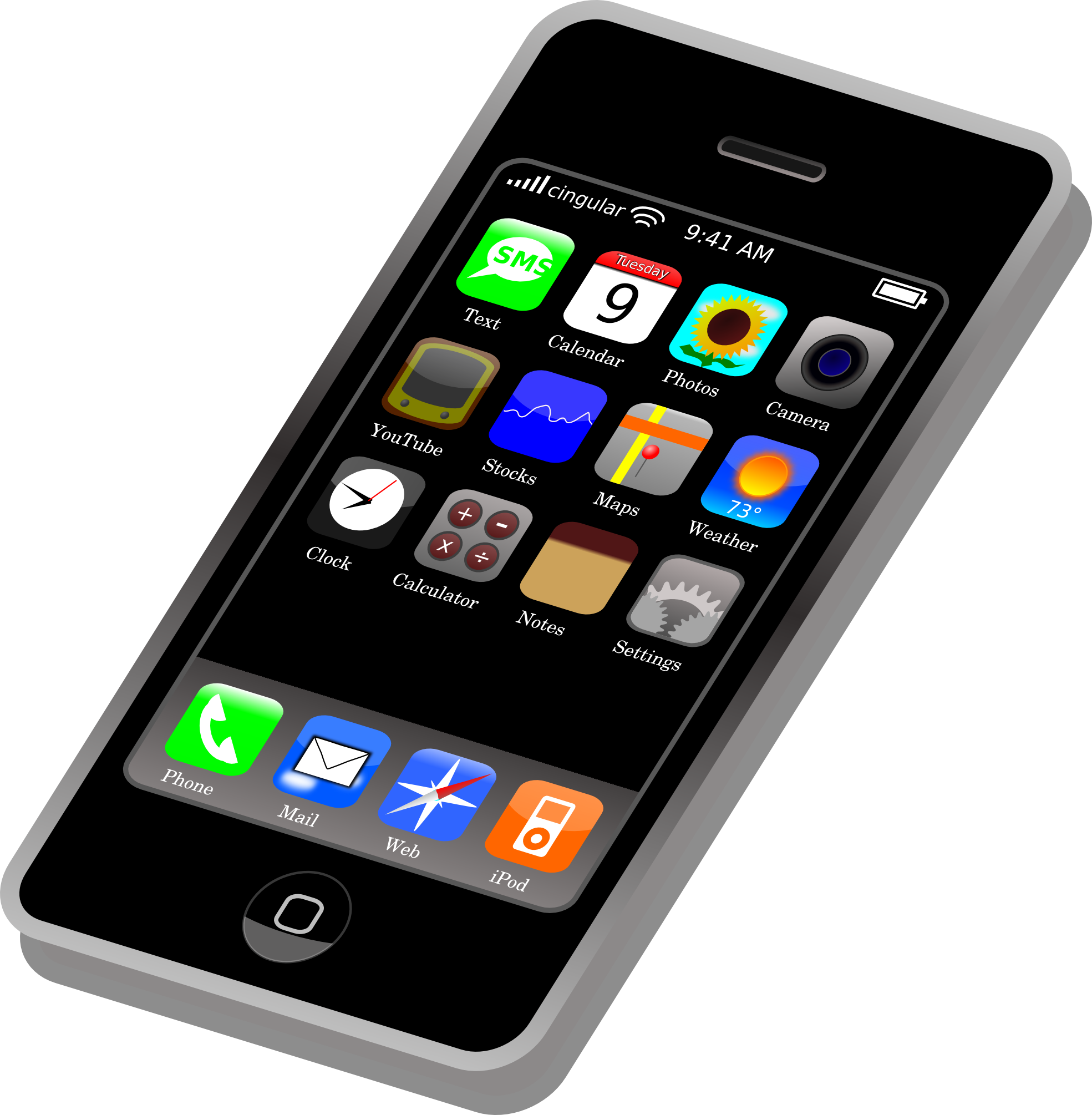 Novembers Monthly Matter is about the environment.Remember: Article 24 says that governments should make sure children have a clean environment so they can stay healthy.
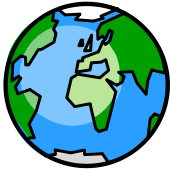 🎥 This month’s matter: Environment
[Speaker Notes: Linc i’r fideo –  https://youtu.be/fX4iD52NCKM]
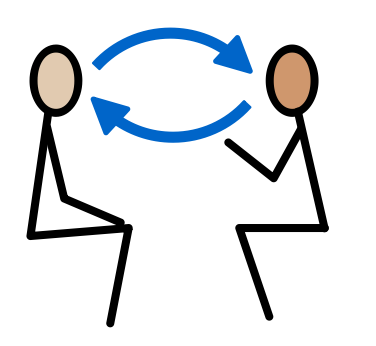 1) Discuss in pairs or as a group:
What are you already doing at home with your family/carers?   
What are you already doing in your school or community group?
Is there anything else you would like to do?
Do you know what your local council or Welsh government are doing?
Do adults who support you have enough information to support this discussion?
[Speaker Notes: There are supporting materials on our web page for children with additional learning needs]
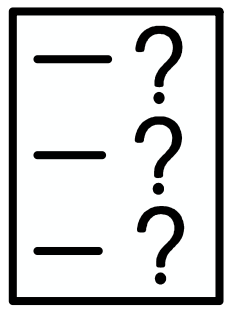 2) Share your ideas with us by using the QR code or survey link
(Each young person can do this individually or a teacher can do it on behalf of the class)
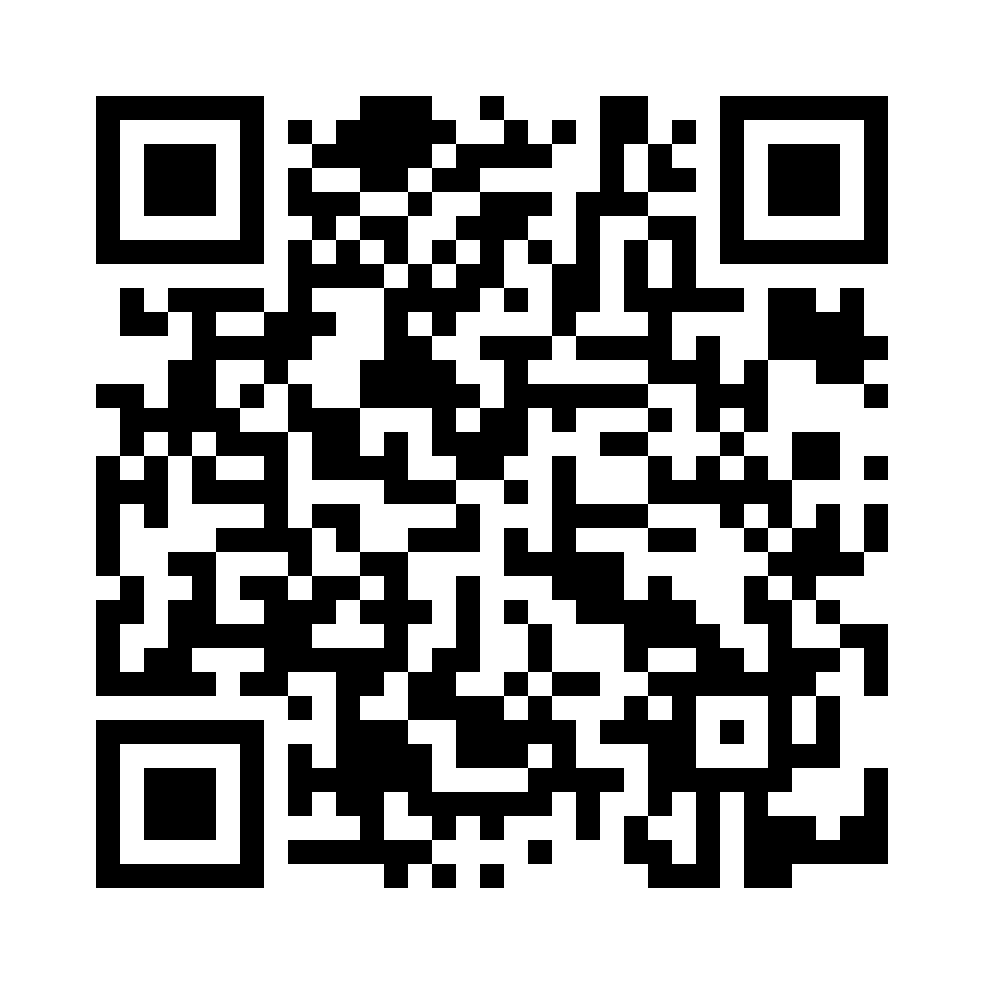 https://online1.snapsurveys.com/hv7xgu
[Speaker Notes: Survey link - https://online1.snapsurveys.com/hv7xgu]
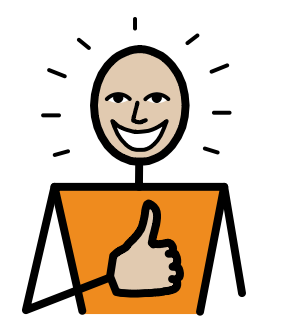 Diolch!Thanks!
Our next Monthly Matter will be available on our website on 
Monday, December 2nd